Observe the verb conjugation
Se lever
Je me lève
Tu te lèves
Il/Elle/On se lève
Nous nous levons
Vous vous levez
Ils /Elles se lèvent
Se laver
Je me lave
Tu te laves
Il /Elle /On se lave
Nous nous lavons
Vous vous lavez 
Ils/Elles se lavent
Observe the verb conjugation
Regarder
Je regarde
Tu regardes
IL/Elle /On regarde
Nous regardons
Vous regardez
Ils/Elles regardent
Mener
Je mène
Tu mènes
Il /Elle/On mène
Nous menons
Vous menez
Ils /Elles mènent
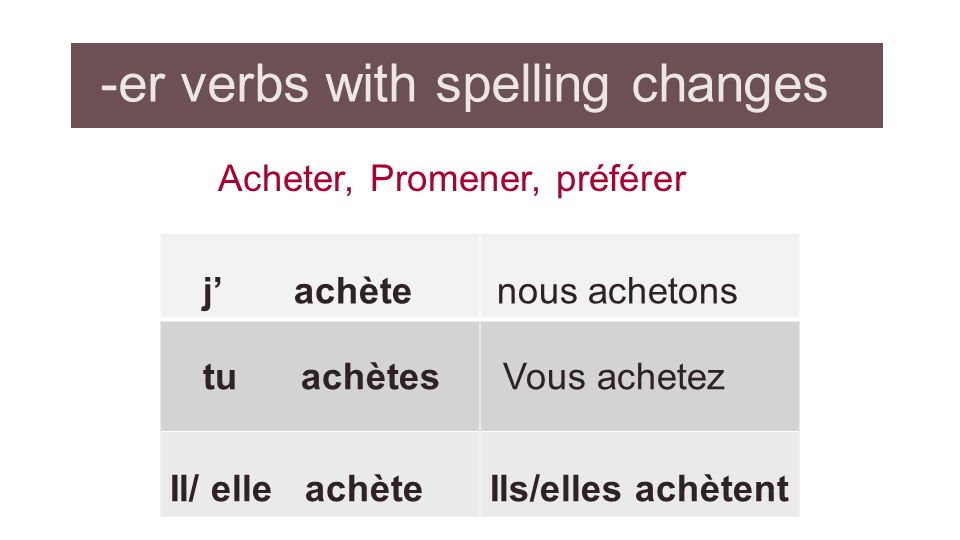 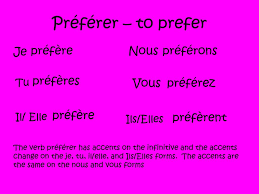 Jeter - to throw
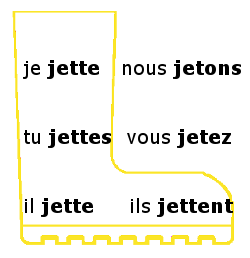 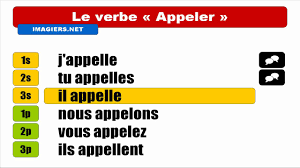 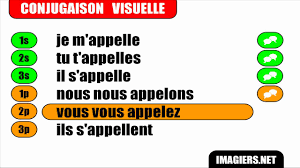 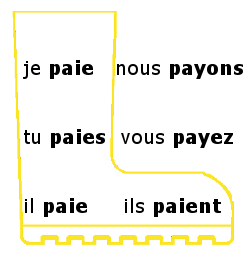 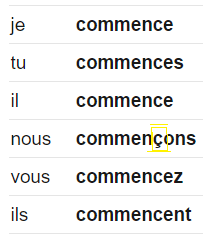 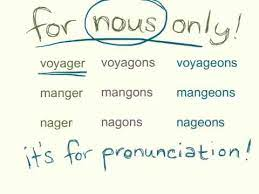 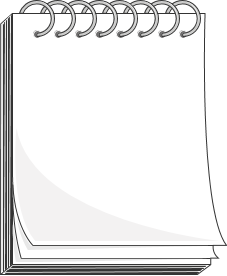 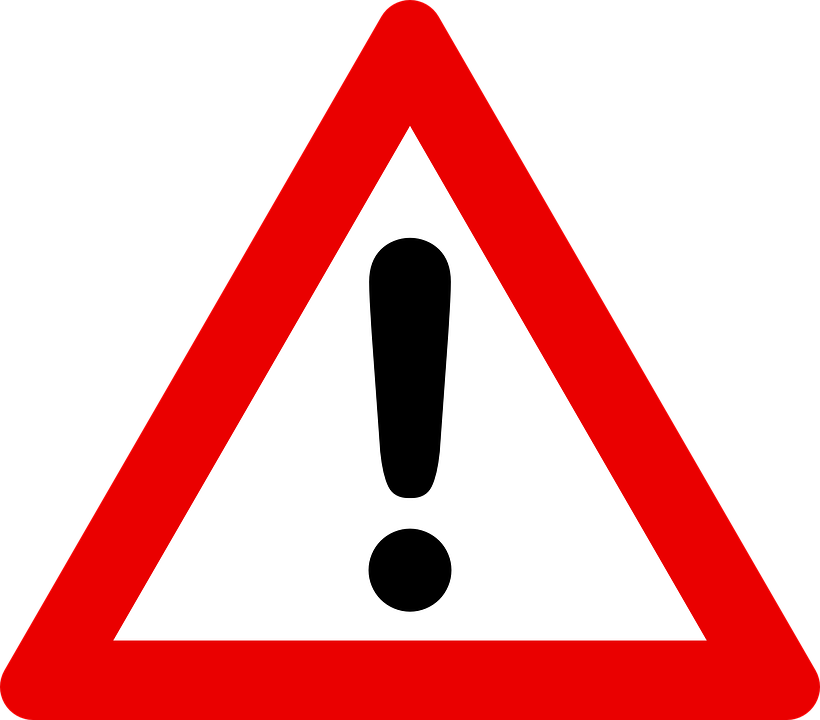 Verbs ending in :
i) eter

ii) ger

iii)eler

iv) cer

v) yer